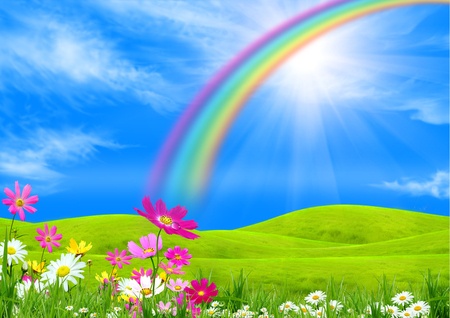 সবাইকে স্বাগতম
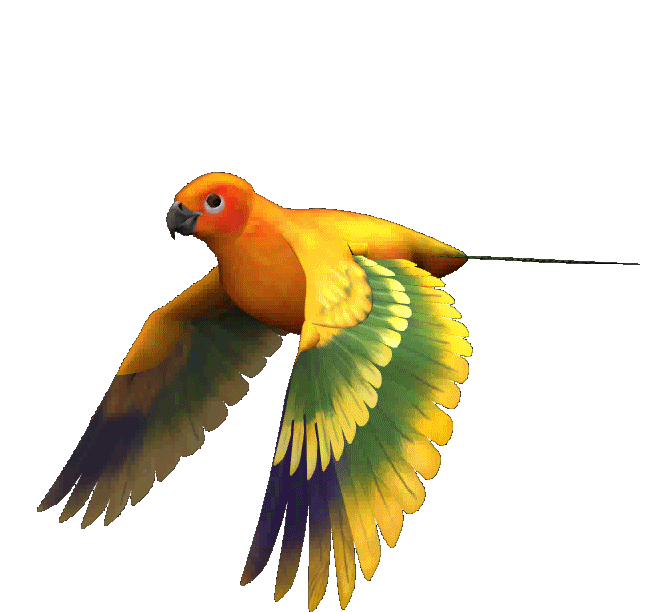 স্বাগতম
প্রথম অধ্যায়
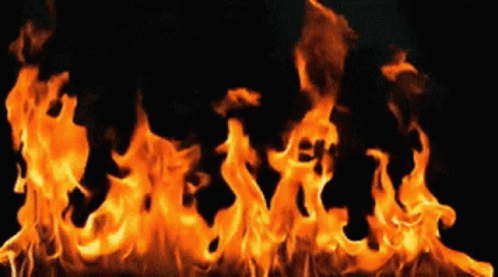 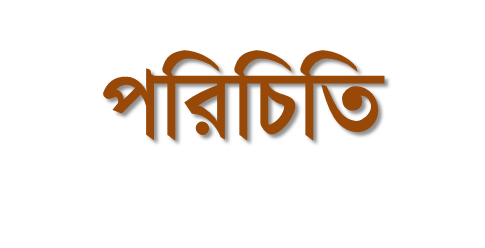 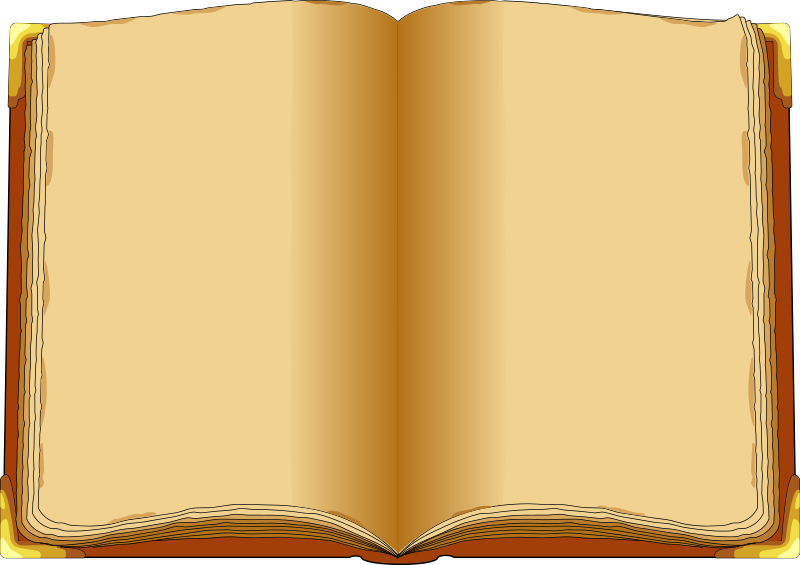 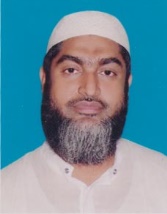 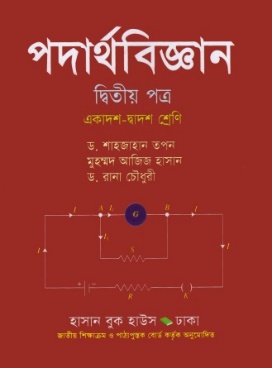 মোঃহাবিবুর রহমান 
           ইনস্ট্রাক্টর (পদার্থবিজ্ঞান) 
  টেকনিক্যাল স্কুল ও কলেজ 
          কিশোরগঞ্জ ।   
        0171৫৩৪২৯৩৪
শ্রেণিঃদ্বাদশ   
             বিষয়ঃ পদার্থ বিজ্ঞান
            অধ্যায়ঃ প্রথম   
             সময়ঃ ৪৫ মিনিট
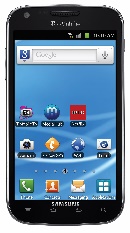 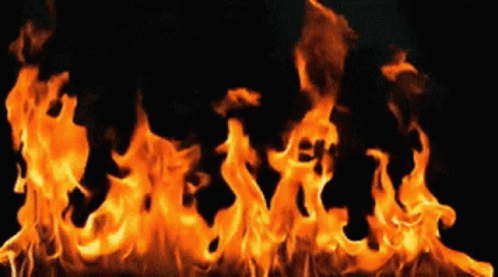 প্রজ্জলিত আগুন
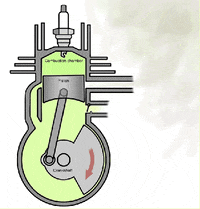 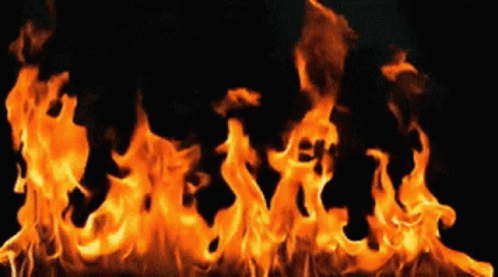 এটি কী ?
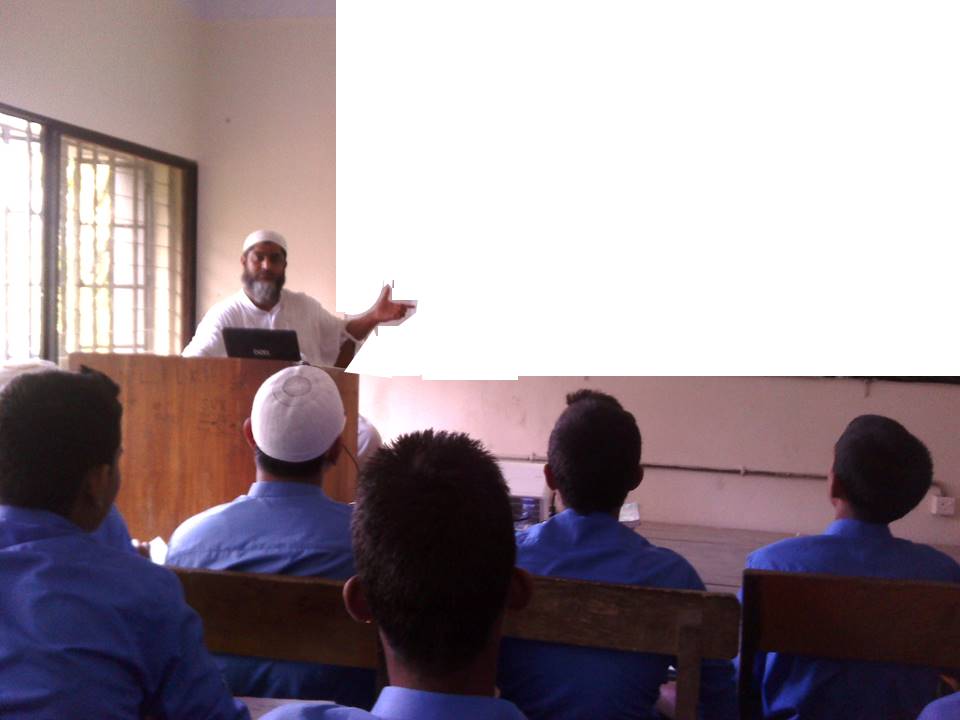 আজকের পাঠ শিরোনাম
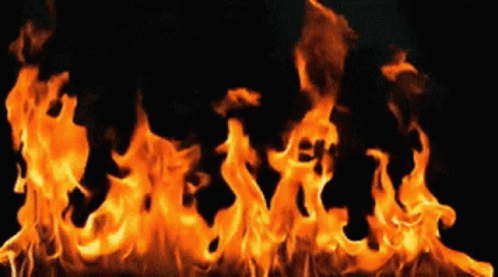 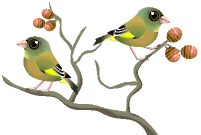 শিখনফল
এ পাঠ শেষে শিক্ষার্থীরা .................
তাপ ও তাপমাত্রা কী তা ব্যাখ্যা করতে পারবে।
তাপ গতিবিদ্যার সূত্রসমূহ ব্যাখ্যা করতে পারবে।
তাপ ও কাজের মধ্যে সম্পর্ক কী তা বর্ণনা করতে পারবে।
তাপীয় ইঞ্জিন কাকে বলে তা বর্ণনা করতে পারবে।
তাপীয় ইঞ্জিনের মূলনীতি ব্যাখ্যা করতে পারবে।
কার্নো ইঞ্জিনের কর্মদক্ষতা নির্ণয় করতে পারবে।
ক্লাসে মনোযোগী হও, কথা বলা এবং এদিক সেদিক তাকানো থেকে বিরত থাকো।
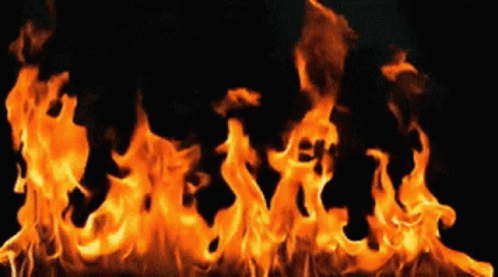 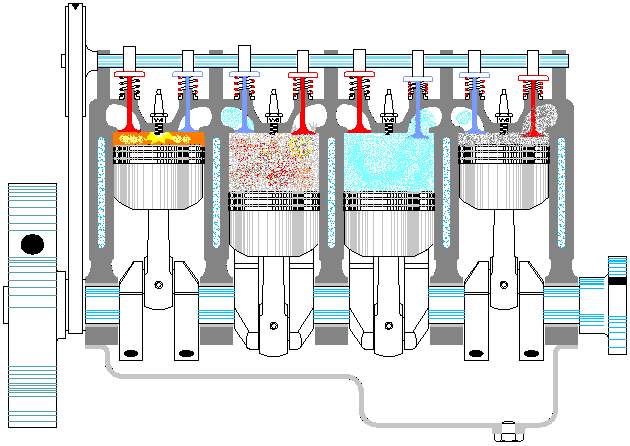 Kv‡b©v BwÄb
তাপশক্তিকে যান্ত্রিক শক্তিতে রূপান্তর করার জন্য ফরাসী বিজ্ঞানী সাদি কার্ণো সকল দোষ-ত্রুটি মুক্ত যে আদর্শ তাপ ইঞ্জিনের পরিকল্পনা করেন তাকে কার্ণো ইঞ্জিন বলে।
ক্লাসে মনোযোগী হও, কথা বলা এবং এদিক সেদিক তাকানো থেকে বিরত থাকো।
তাপ ইঞ্জিনের মূলনীতি
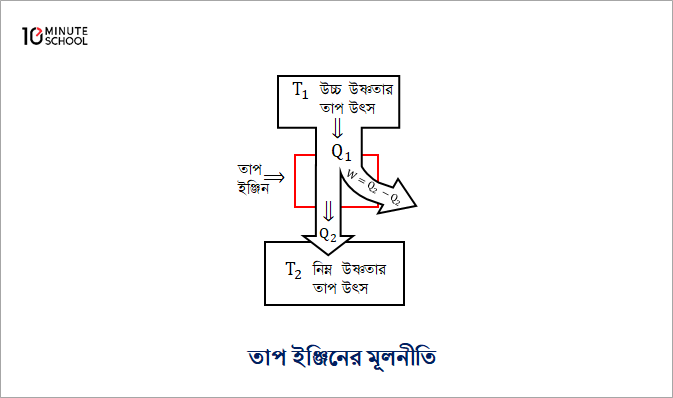 প্রত্যেক ইঞ্জিনেই একটি কার্যরত পদার্থ থাকে। যেমন বাষ্পীয় ইঞ্জিনে বাষ্প কার্যরত বস্তু আবার পেট্রোল ইঞ্জিনে পেট্রোল কার্যরত বস্তু। কার্যরত পদার্থ উচ্চ তাপ-মাত্রার কোনো উৎস হতে তাপ গ্রহণ করে ওই তাপের কিছু অংশ কার্যে পরিণত করে এবং বাকি অংশ নিম্ন তাপমাত্রার তাপগ্রাহকে বর্জন করে। এভাবে কার্যরত বস্তুর ক্রমাগত তাপ গ্রহণ ও বর্জনে প্রত্যেকবার কিছু তাপ কাজে পরিণত হয়। এটিই তাপ ইঞ্জিনের মূলনীতি ।
ক্লাসে মনোযোগী হও, কথা বলা এবং এদিক সেদিক তাকানো থেকে বিরত থাকো।
তাপগতি বিদ্যার দ্বিতীয় সূত্র
(K) Kv‡b©vi wee„wZ (Carnot’s Statement): †Kv‡bv wbw`©ó cwigvY Zvckw³‡K m¤ú~Y©iƒ‡c hvwš¿K kw³‡Z iƒcvšÍi Ki‡Z cv‡i, Ggb †Kv‡bv hš¿ ˆZwi m¤¢e bq|
(L) cøv‡¼i wee„wZ (Planck’s Statement): Ggb †Kv‡bv BwÄb ˆZwi Kiv m¤¢e bq, hv †Kv‡bv Zvc Drm n‡Z AbeiZ Zvc †kvlY K‡i Zv m¤ú~Y©iƒ‡c Kv‡R iƒcvšÍwiZ Ki‡e|
(M) K¬wmqv‡mi wee„wZ (Clausius’s Statement): evB‡ii kw³i mvnvh¨ Qvov †Kv‡bv ¯^qswµq h‡š¿i c‡ÿ wb¤œ ZvcgvÎvi †Kv‡bv e¯‘ n‡Z D”P ZvcgvÎvi †Kv‡bv e¯‘‡Z Zv‡ci ¯’vbvšÍi m¤¢e bq|
(N) †Kjwf‡bi wee„wZ (Kelvin’s Statement): †Kv‡bv e¯‘‡K Zvi cwicv‡k¦©i kxZjZg Ask n‡Z AwaKZi kxZj K‡i kw³i Aweivg mieivn cvIqv m¤¢e bq|
ক্লাসে মনোযোগী হও, কথা বলা এবং এদিক সেদিক তাকানো থেকে বিরত থাকো।
তাপ ইঞ্জিনের দক্ষতা
কোনো তাপ ইঞ্জিন দ্বারা কাজের রূপান্তরিত তাপশক্তির পরিমাণ ইঞ্জিন দ্বারা শোষিত তাপশক্তির পরিমাণের অনুপাতকে ইঞ্জিনের দক্ষতা বা কর্মদক্ষতা বলে।
ক্লাসে মনোযোগী হও, কথা বলা এবং এদিক সেদিক তাকানো থেকে বিরত থাকো।
দক্ষতার হিসাব
ধরা যাক, তাপ ইঞ্জিনে কার্যরত পদার্থ T1 তাপমাত্রার উৎস হতে Q1 পরিমাণ তাপ গ্রহণ করে পরিমাণ কাজ সম্পাদন করে এবং অবশিষ্ট তাপ Q2​ , T2​ তাপমাত্রার তাপগ্রাহকে বর্জন করে। তাহলে কার্যে পরিণত তাপের পরিমাণ, W= Q1 - Q2
ক্লাসে মনোযোগী হও, কথা বলা এবং এদিক সেদিক তাকানো থেকে বিরত থাকো।
কার্নো ইঞ্জিনের দক্ষতা কখনোই 100% হতে পারে না।
ক্লাসে মনোযোগী হও, কথা বলা এবং এদিক সেদিক তাকানো থেকে বিরত থাকো।
তাপগ্রাহকের তাপমাত্রা হ্রাস পেলে কার্নো ইঞ্জিনের দক্ষতা বৃদ্ধি পায়।
ক্লাসে মনোযোগী হও, কথা বলা এবং এদিক সেদিক তাকানো থেকে বিরত থাকো।
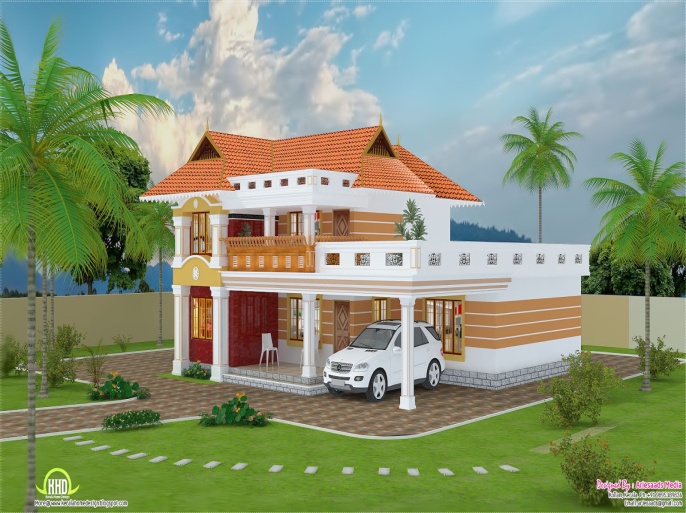 বাড়ীর কাজ
ক্লাসে মনোযোগী হও, কথা বলা এবং এদিক সেদিক তাকানো থেকে বিরত থাকো।
বাড়ির কাজ
একটি কার্ণো ইঞ্জিনের তাপ উৎসের ও তাপ গ্রাহকের তাপমাত্রা যথাক্রমে 1200 ডিগ্রী  সেল. ও 600 ডিগ্রী সেল.। এতে চারটি ধাপে সম্পাদিত কাজের পরিমাণ যথাক্রমে 1100 জুল, 1150 জুল,  600 জুল ও   300 জুল ।
  ক) কার্ণো চক্র কী?
  খ) কার্ণো চক্র একটি প্রত্যাবর্তী প্রক্রিয়া -ব্যাখ্যা কর।
  গ) কৃতকাজের পরিমাণ নির্ণয় কর।
  ঘ) ইঞ্জিনের দক্ষতা বৃদ্ধিকল্পে তুমি এর উৎসের তাপমাত্রা বাড়াবে নাকি এর গ্রাহকের তাপমাত্রা  সমপরিমান কমাবে? তুলনামূলক বিশ্লেষণসহ মতামত দাও।
ক্লাসে মনোযোগী হও, কথা বলা এবং এদিক সেদিক তাকানো থেকে বিরত থাকো।
ডিজিটাল 
বাংলাদেশ
একটি জানালা একটি দৃশ্য,
একটি কম্পিউটার সারাবিশ্ব
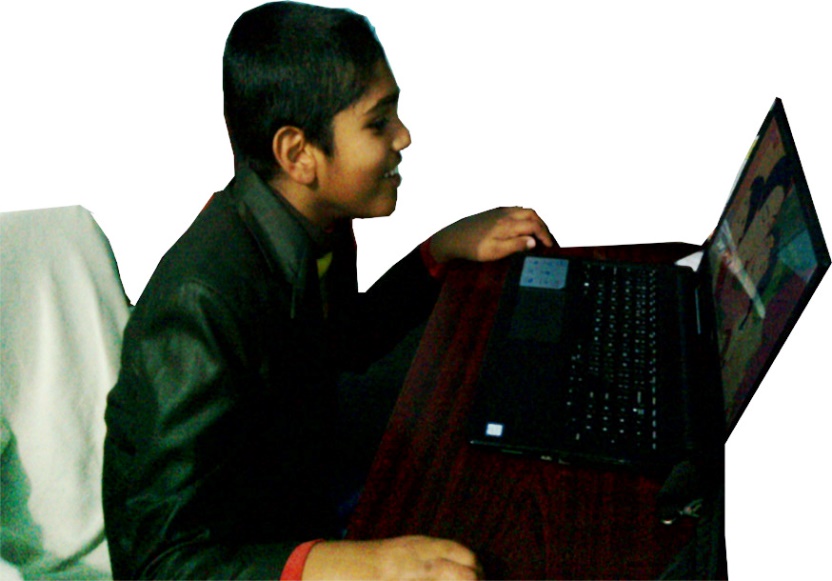 ডিজিটাল 
বাংলাদেশ
শতভাগ অনলাইন শিক্ষা কার্যক্রম চালু হলে ,
ফেলের হার শূন্যের কোটায় যাবে চলে।
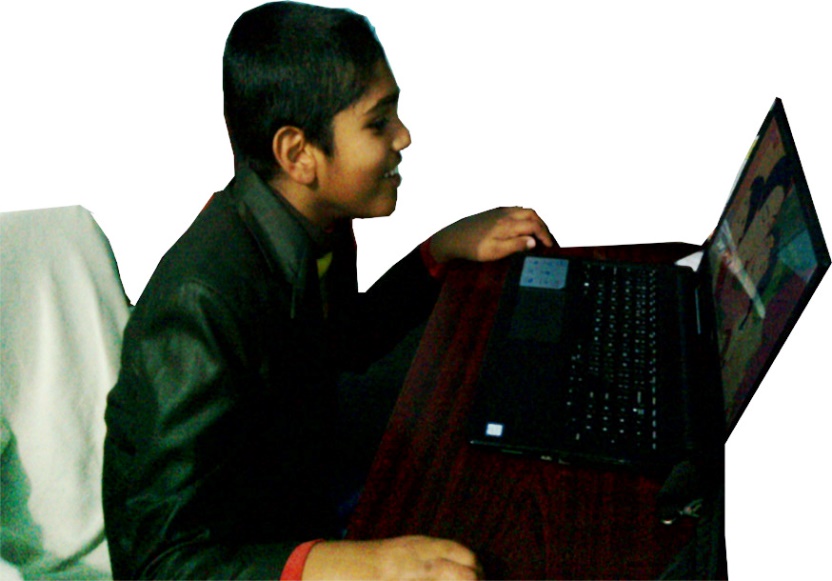 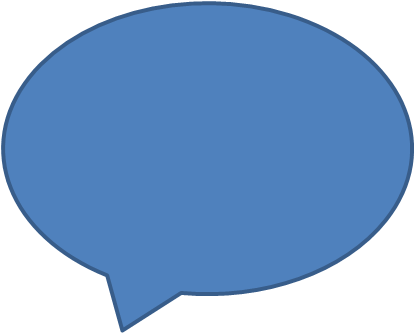 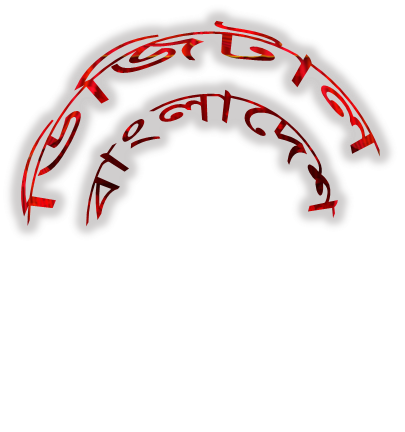 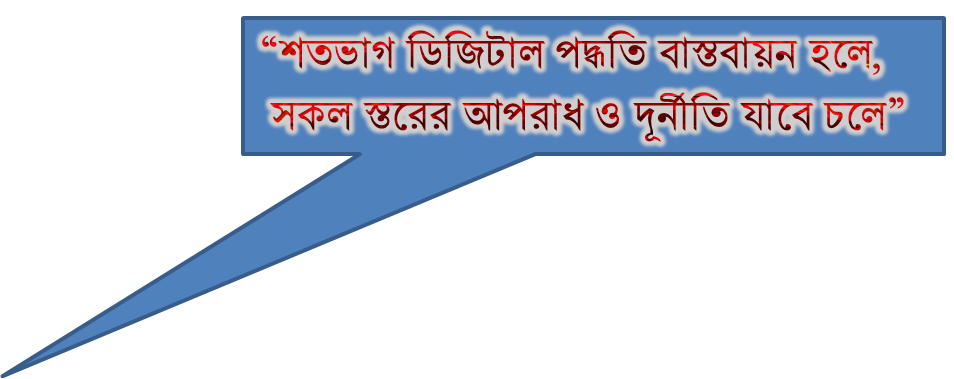 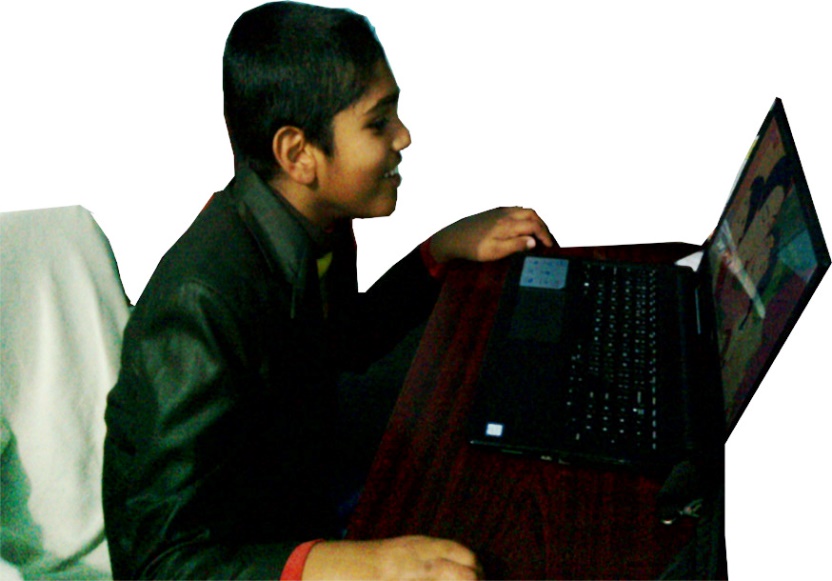 “শতভাগ অনলাইন সকল কার্যক্রম বাস্তবায়ন হলে,
সকল স্তরের অপরাধ ও দুর্নীতি যাবে চলে”
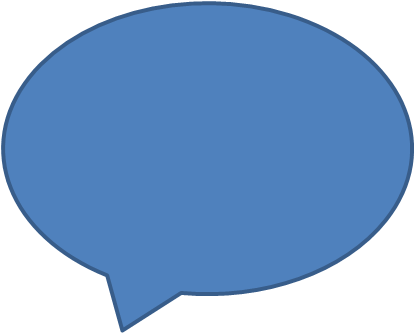 স্মার্ট বাংলাদেশ
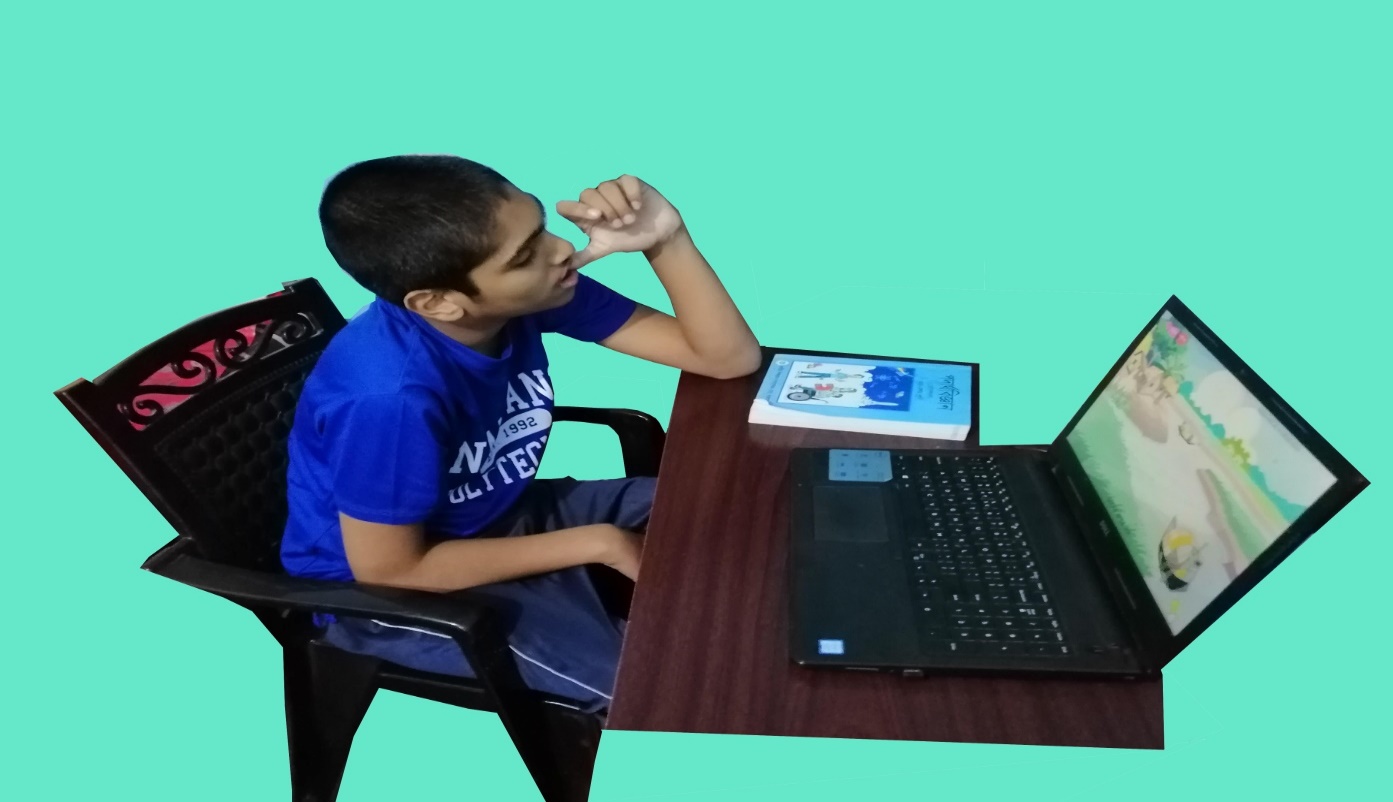 আল্লাহ্‌ আমাদের উপর সহায় হউন
            আজ এ পর্যন্তই
            খোদা হাফেজ।
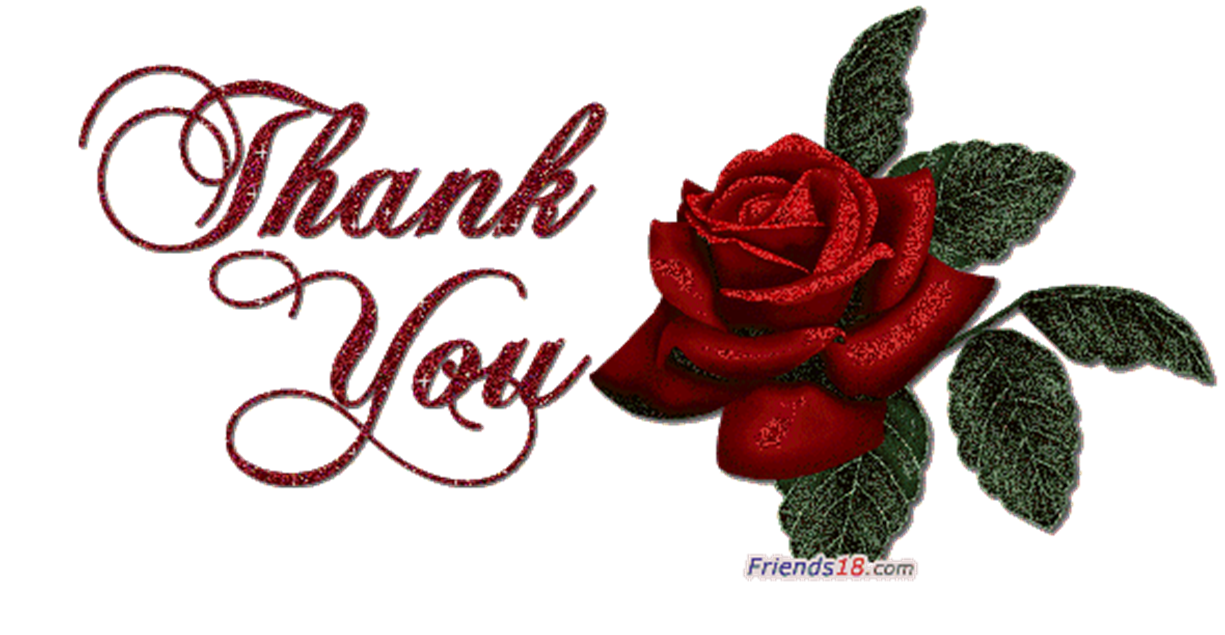